WRITING CORRECT and COMPLETE SENTECES
PhD Dorina Macovei
Four basic types of sentences: 

Simple

Compound

Complex

Compound-complex
Simple sentences
A simple sentence has one independent clause. That means it has one subject and one verb—although either or both can be compound. In addition, a simple sentence can have adjectives and adverbs. What a simple sentence can’t have is another independent clause or any subordinate clauses.
The snow melted quickly in the bright sunshine.
      subject verb
The flower bent in the wind but did not break.
       subject verb                                    verb
A sentence fragment is a group of words that do not express a complete thought.
Compound sentences
A compound sentence has two or more independent clauses. The independent clauses can be joined in one of two ways:
● With a coordinating conjunction: for, and, nor, but, or, yet, so
● With a semicolon (;)
As with a simple sentence, a compound sentence can’t have any subordinate clauses.

The car is unreliable; it never starts in the rain. 
indep. clause 	semicolon 	indep. clause
Don’t join the two parts of a compound sentence with a comma because you will end up with a type of run-on sentence called a comma splice.

A run-on sentence is two incorrectly joined independent clauses.

A comma splice is a run-on sentence with a comma where the two independent clauses run together.
Complex sentences
A complex sentence contains one independent clause and at least one dependent clause.
The independent clause is called the main clause. These sentences use subordinating conjunctions to link ideas. The subordinating conjunctions include such words as: because, as, as if, unless, provided that, if, even if.

No one answered 		when he called the house.
indep. clause 		dep. clause
Compound-complex sentences
A compound-complex sentence has at least two independent clauses and at least one dependent clause. The dependent clause can be part of the independent clause.

Chris wanted to drive to work,	    but she couldn’t 	       until her car was repaired
indep. clause 			    indep. clause 		dep. clause
Rewrite this sentence in four ways:
Water and wind are the two main causes of erosion, they constantly change the appearance of the Earth.
Divide the run-on sentence into two sentences with the appropriate end punctuation, such as a period, exclamation mark, or a question mark.
Water and wind are the two main causes of erosion. They constantly change the appearance of the Earth.
 Add a coordinating conjunction (and, nor, but, or, for, yet, so) to create a compound sentence
Water and wind are the two main causes of erosion, so they constantly change the appearance of the Earth.
Add a subordinating conjunction to create a complex sentence.
Since water and wind are the two main causes of erosion, they constantly change the appearance of the Earth.

Use a semicolon to create a compound sentence.
Water and wind are the two main causes of erosion; they constantly change the appearance of the Earth.

Use conjunctive adverb:
Water and wind are the two main causes of erosion; as a result, they constantly change the appearance of the Earth.
Information structure: what comes first?
Longer and heavier structures normally come last in a clause or sentence:
I was astonished at the time it took him to get dressed in the morning.
(more natural than The time it took him to get dressed in the morning astonished me.)
Because of this, we often use a structure with preparatory IT, in order to move a clause or infinitive subject to the end of a sentence.
It worried me that she hadn’t been in touch for so long.
(more natural than That she hadn’t been in touch for so long worried me.)
Rewrite:
To read all the small print before signing a contract is important.
I consider it important to read all the small print before signing a contract.
Adverbs do not normally separate a verb from its object. However, an adverb may come before a very long and heavy object.
She plays tennis very well.
Not: She plays very well tennis.

Rewrite: She plays every game that you can think of, and several that you cannot very well
She plays very well every game that you can think of, and several that you cannot
Information structure: getting the right subject
English clauses usually begin with the grammatical subject; so speakers choose the right structures depending on what they want to highlight:
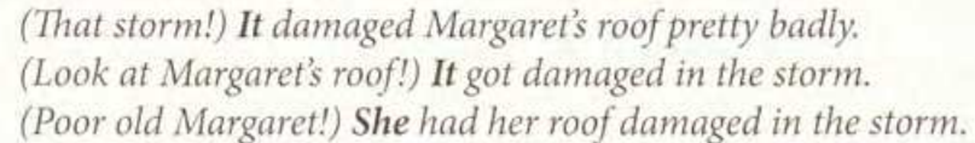 Rewrite the sentences twice:
1. Burglars stole all Sandra's jewelry.
All ............
Sandra………….
All Sandra’s jewelry was stolen.
Sandra had all her jewelry stolen. 
2. My palm was read by a fortune-teller.
I………..
A ………..
I had my palm read by a fortune teller.
A fortune-teller read my palm.
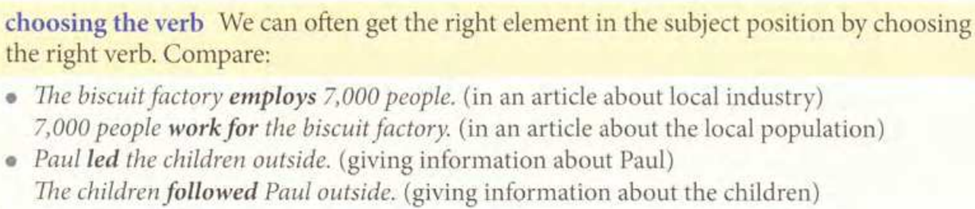 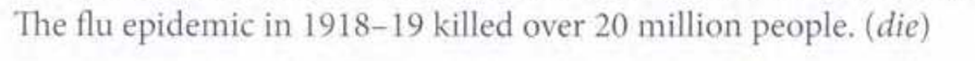 Pronoun problems
IT, THIS, THAT can all be used in a text to refer back to something. There are sometimes differences. IT refers to something that is already being discussed. THIS  refers to something new brought to somebody’s attention:
As the cleaner was moving the computer, he dropped it onto the table. It was badly damaged. (what was damaged?)
(the computer was damaged)
As the cleaner was moving the computer, he dropped it onto the table. This was badly damaged. (what was damaged?)
( the table was damaged)
Choose
He put the chocolate in his pocket and forgot about it / this. It / This melted.
(it/it)
This is also used to refer forward to something new that is going to happen or be said.
That refers back to what has already happened or been said, with more emphasis than lt.
TeIl me what you think about this: I thought I’d get a job in Spain for a few months.
I thought I’d get a job in Spain for a few months. TeII me what you think about that.
SPECIAL WORD ORDER: FRONTING
FRONTING AND TOPICALISATION. Affirmative sentences usually begin with a grammatical subject.
We have already discussed that question at some length.
My father just can't stand people like that.
  If we begin a sentence with something else ('fronting') this is often to give it emphasis, and to make it the topic the thing we are talking about - even though it is not the grammatical subject.
That question we have already discussed at some length.
Fronting is not particularly common in written English - we generally prefer to find ways of making the topic the grammatical subject.
That question has already been discussed at some length.
That question has already received lengthy discussion.
But fronting something that is not the subject is very common in speech.
That question - well, look, we've already gone over it again and again, haven't we?
People like that my father just can't stand.

Question-word clauses are often fronted.
What I'm going to do next I just don't know.
Rewrite fronting the words in italics :
We had a very good lesson this morning.
That does me a fat lot of good.
(A very good lesson we had this morning. A fat lot of good that does me.)
SPECIAL WORD ORDER: INVERSION
We put auxiliary verbs before subjects (inversion ) in several structures - most commonly in questions and in clauses beginning so/nor/neither.
What time is it? Tired? So am I.
She can't swim, and nor/neither can I.
After fronted negative expressions
If we put certain negative adverbs and adverbial expressions at the beginning of a clause for emphasis, they are followed by auxiliary verb + subject.
This structure is usually rather formal.
Under no circumstances can we cash cheques.
(Not  Under no circumstances we can cash cheques.)

Until much later did we learn the truth.
The same thing happens with seldom, little, never hardly (... when), scarcely (... when),
no sooner (... than), not only and only + time expression.
 These structures are formal and literary.
after so, as, than
In a literary style, inversion is possible after so + adjective/adverb, and in clauses
beginning such, as or than. These structures are not very common.
So rapidly did they advance that the enemy were taken by surprise. (more normal: They advanced so rapidly that ...)
Such was his reputation that few people dared to question his judgement.
She was politically quite naive, as were most of her friends.
Country people tend to speak more slowly than do city-dwellers.
after expressions of place and direction
In literary and descriptive writing, structures like the following are common when sentences begin with expressions of place or direction:
In front of the door stood a man in naval uniform.
Round the corner came three women on horseback.
Above the town stands a Norman castle.
This structure is also common in informal speech with here, there and other short adverbs:
Here comes the bus. There goes your sister.
Up walked a policeman. Out came Mrs potter.
We do not use inversion when the subject is a pronoun.
Out she came. (Not came she out)
reporting
In written story-telling, direct speech can be followed by reporting verb + subject:
'It’s getting late,' said Mary / Mary said.
'Go away!' shouted the shopkeeper / the shopkeeper shouted.

This does not happen if the subject is a pronoun.
'Come in,' she said. (Not said she)
We can use It is/was to highlight an expression that we want to emphasize; we put the rest of the sentence into a that-clause.
Rewrite this sentence using it was:
James crashed the car last week.
It was James that crashed the car last week. (not Peter)
It was the car that James crashed last week. (not the motorbike)
It was last week that James crashed the car. (not this week)
We can also use a who-clause to emphasize a personal subject.
It was James who crashed the car.
Emphasis: It is/was ... that
Contrast
We can emphasize a contrast with 
It’s not / It wasn't... or lt's/It was ... not…
It's not the child that needs help, it’s his parents.
It was her beauty that he noticed, not her personality.

Write your own sentences.
Emphasis: What ... is/was
We can use a structure with what (='the thing(s) that'), to put the words that we want to emphasize at the end of a sentence.
His voice irritates me. ------ What irritates me is his voice.
I saw a white bear. ------ What I saw was a white bear.
This structure (unlike the one with it) can emphasize a verb. We use What ... do/does/did.
I switched off all the lights. -------What I did was (to) switch off all the lights.
We can use all (that) (meaning 'the only thing that') in the same way as what.
AII (that) he needs is a bit of sympathy.
All (that) you do is press this button.
Imagine you are mad English patriots or mad patriots of any other nationality. Insist that all great inventions, discoveries and creations in the history were achieved by your countrymen. Like this: